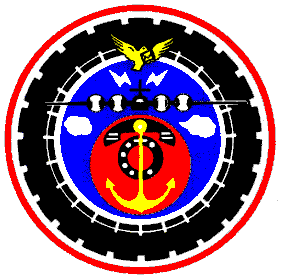 交通建設及前瞻計畫
招商及建設投資推動情形
交通部
中華民國106年 10 月 25 日
綱要
壹、促進民間投資推動成果
貳、公共建設執行績效
參、前瞻基礎建設招商策略
肆、面臨問題及因應方式
伍、結語
2
壹、促進民間投資推動成果
促參法  89.2.9公布
適用範圍
投資金額較大
公益服務性高
投資方式
BOT、ROT
 OT
適
用
法
令
都更條例
適用範圍
位於都市更新區域
土地價值高且
以收益性考量
商港法
適用範圍
港埠設施
  及港區開發
投資方式
參與都更
投資方式
租賃
合作興建
獎參條例 83.12.5公布 
適用範圍
高鐵場站
  開發
國有財產法 
適用範圍
投資金額小
投資期間較短
投資方式
租賃
 設定地上權
投資方式
租賃
辦
理
階
段
3
壹、促進民間投資推動成果
102至106年招商實績
單位：億元
102-106招商實績類別比例
每年招商實績金額因當年度有無大型簽約案件而有所起伏
4
壹、促進民間投資推動成果
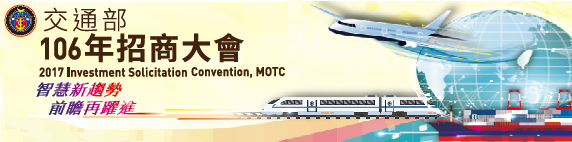 10月17日
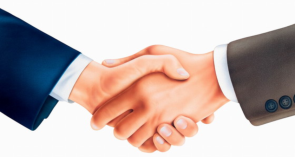 商機1,500億元
業者250家
旗       艦      案       件
指      標      業      者
高鐵桃園站亞太矽谷商務城
高鐵台中站會展物流休憩商城
高鐵臺南站綠能會展新商城
基隆港智慧旅運與會展大樓
臺中港物流儲轉中心
安平港遊艇碼頭區招商
桃園國際機場二航廈免稅商店
國泰、富邦
新光、潤泰創新
地產開發
(含壽險業)
開發建設
1,050億元
日商三井、微風
采盟、昇恆昌
百貨商場
榮工工程、中華工程
潤泰建設、台灣世曦
工程建設
軌道商機
450億元
台灣高鐵、台灣車輛、佳豐機械、大同世界科技、日商日本信號
高鐵軌道產業本土化
臺鐵軌道產業國產化
軌道產業
5
壹、促進民間投資推動成果
106年招商推動情形(案源)
單位：億元
6
壹、促進民間投資推動成果
自由港區招商推動情形
自由港區歷年成長情形
本部自98年擔任自由港區主管機關後，每年進出口貿易值平均成長率為29%，105年進出口貿易值更達6,928億元歷史高峰。
105年之進駐事業家數及就業人數各為113家及2,500人，其中就業人數較104年成長11%。
各自由港區發展特色及土地招商租用情形
7
壹、促進民間投資推動成果
自由港區招商積極作為
8
貳、公共建設執行績效
106年度重大公共建設執行情形表
截至9月底
單位：億元
本表係依據工程會列管1億元以上之案件
9
貳、公共建設執行績效
現階段已匡定計畫107年以後預計投資金額
單位：億元
本表經費不含前瞻特別預算
10
參、前瞻基礎建設招商策略
前瞻基礎建設計畫第一、二階段金額表
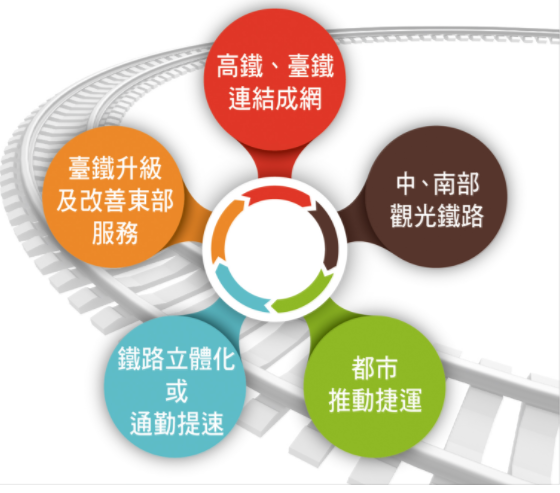 單位：億元
第一階段：106年9月-110年8月；第二階段：110年9月-113年底
11
參、前瞻基礎建設招商策略
民間投資前瞻軌道建設招商策略
案     源
適用法令
效     益
前瞻基礎建設
引進民間資金

節省政府支出

創造收益，挹注本業財務收入
促參法
BOT、ROT、OT
新站體
開發
(例：三鶯線、淡海輕軌)
鐵路立體化
都更條例
合作開發
設定地上權
都會區捷運及輕軌
沿線既有站體及土地開發利用
(例：新竹車站大平台、臺南鐵路地下化)
觀光鐵路
大眾捷運法
(地方政府)
推動進度：目前已成立工作圈正全面盤點可利用相關法令之站體及土地區域，並擬訂開發策略。
12
參、前瞻基礎建設招商策略
106年為推動國內軌道產業元年(逐步推動軌道工業國產化)
高鐵公司未來10年採購商機
台鐵局106~110年採購商機
目標：提高本土化採購比例，由原15%提升至30%
金額：166億元
目標：提高本土化採購比例，例如車輛由原52%提升至60%
金額：284億元
億元
億元
以上商機已於8月24日軌道商機說明會及10月17日招商大會展示
13
肆、面臨問題及因應方式
問　題
因應方式(含與部會合作事項)
建議由經濟部指定單一窗口，與本部聯繫，協助解決水、電問題
建議勞動部考量前瞻基礎建設為政府重大施政計畫，將其列入現行重要工程聘僱外籍勞工計算公式之A級指標，以提高外籍勞工僱用比例，例如南迴鐵路可由現行20％調至37％
活化本部管有土地、增裕土地供給量
5缺問題
水、電、人才、勞工、土地
配合新南向政策，發展符合跨境電商物流需求之自由港區多元貨物出口模式（透過快遞、郵遞便捷出口）。
已與海關協調獲致初步共識，未來將持續溝通，以儘速推動相關便捷措施。
關務協調
通關、物流
開發案與地方政府整體規劃有效融合
與地方政府合作開發
地方政府
都市計畫變更、回饋
14
伍、結語
一、建立專責招商團隊，發揮本部招商能量
二、透過招商引進資金投資台灣，帶動經濟發展
三、提升公共建設執行效能，創造良好投資環境
四、推動前瞻基礎建設，增加民間投資機會
15
簡報結束

敬請指教
16